KSM-Neuheiten DANA Europa 2019/20News KSM DANA Europe 2019/20
05.03.2019
PSO
DANA 45
KSM Neuheiten Europa 2019/20
News KSM Europe 2019/20
NEU/NEW
Merkmal / Optionales Zubehör / 
Feature / Optional accessories
Spülenmaß/Sink dimension480 x 500 mm
Beckenmaß/Bowl dimension
400 x 340 x 150 mm
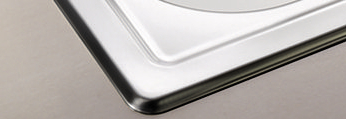 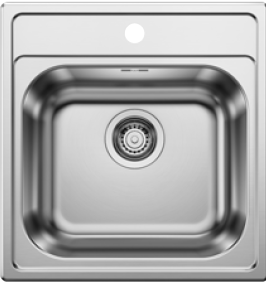 Profilrand / Profile rim
Ablauffernbedienung / 
Pop-up waste

Mit 1 Bohrung / With 1 drilling
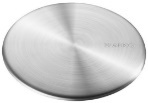 Cap Flow®
(517 666)
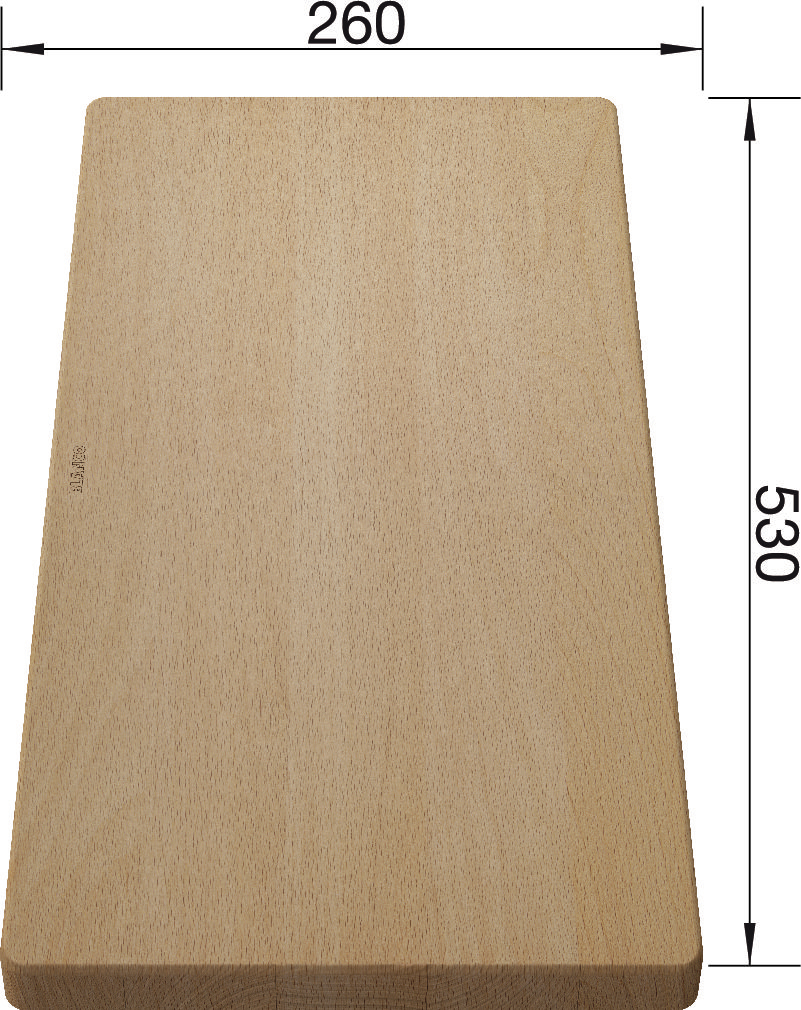 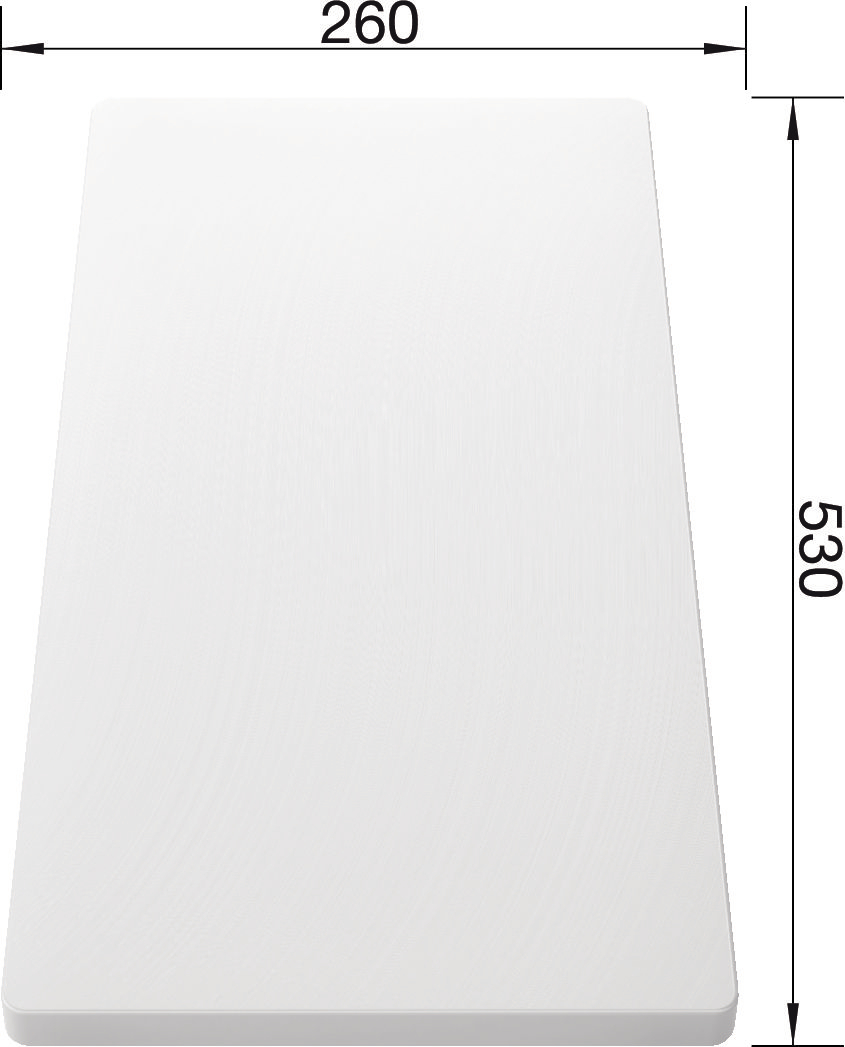 Cuttingboards (218 313, 217 611)
Einführungsdatum/ 
Launch date

KW/cw 38/2019 Lieferbar ab KW 38/2019/Delivery as from cw 38/2019
Auslauf / 
Basket Strainer

3 ½“
Art.Nr./No.: 525 322 (237 686)
2
|  Stand: 24.05.2018
|  Nur für den internen Gebrauch!  |  For internal use only!
DANA 6
KSM Neuheiten Europa 2019/20
News KSM Europe 2019/20
NEU/NEW
Merkmal / Optionales Zubehör / 
Feature / Optional accessories
Spülenmaß/Sink dimension605 x 500 mm
Beckenmaß/Bowl dimension
520 x 340 x 150 mm
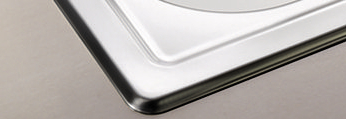 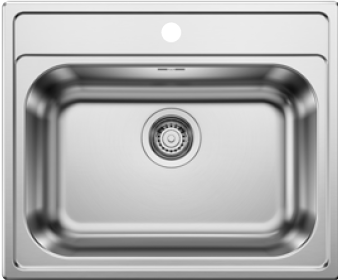 Profilrand / Profile rim
Ablauffernbedienung / 
Pop-up waste

Mit 1 Bohrung / With 1 drilling
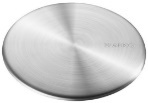 Cap Flow®
(517 666)
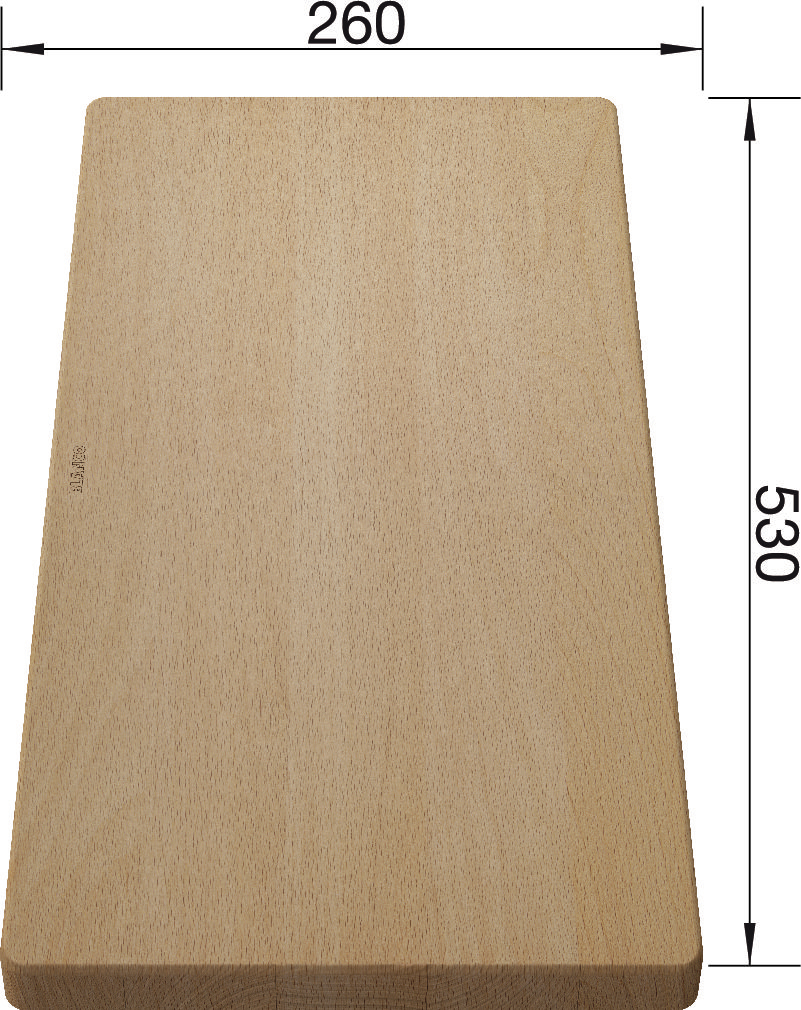 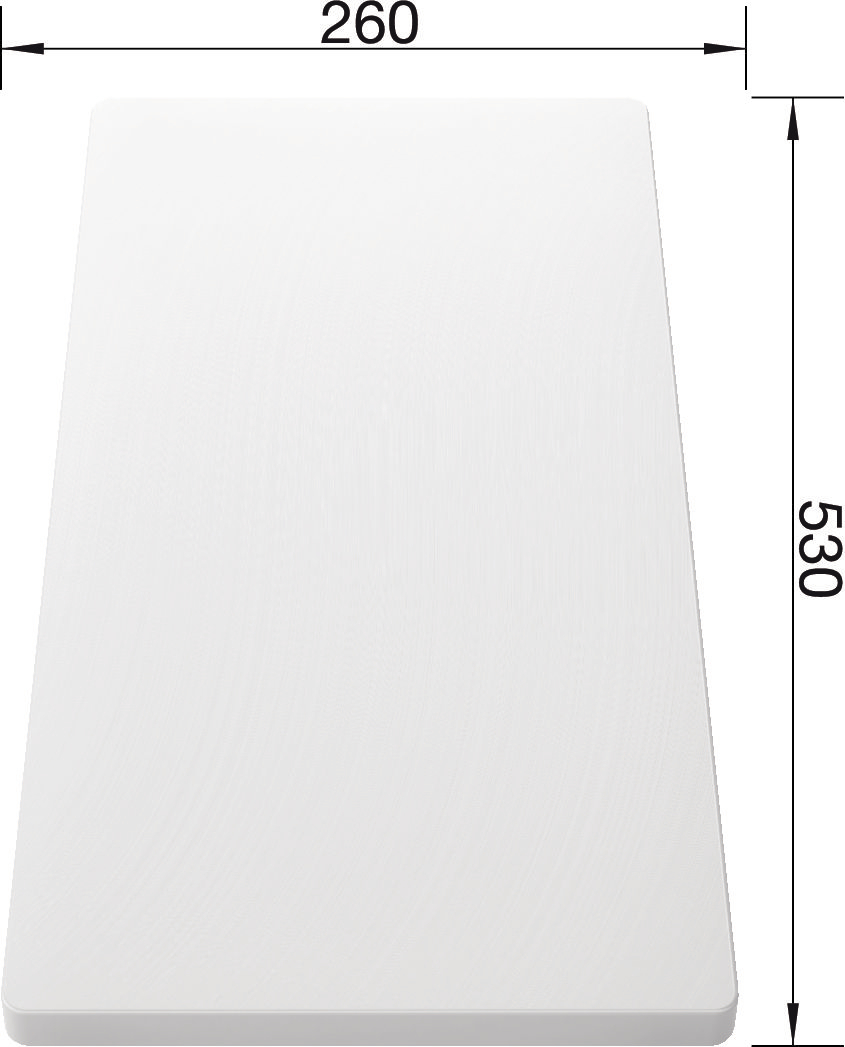 Cuttingboards (218 313, 217 611)
Einführungsdatum/ 
Launch date

KW/cw 38/2019 Lieferbar ab KW 38/2019/Delivery as from cw 38/2019
Auslauf / 
Basket Strainer

3 ½“
Art.Nr./No.: 525 323 (237 687)
3
|  Stand: 24.05.2018
|  Nur für den internen Gebrauch!  |  For internal use only!